令和６年１０月吉日
一般社団法人富田林薬剤師会
会員先生各位
一般社団法人富田林薬剤師会
　　　　　　　　　　　　　　　　　　　　　　　　　　　　　　　 　　　　　　会　　　長　　  遠山　典男
　　　　　　　　　　　　　　　　　　　　　 　　　　　　　　　　　　　　　　福利厚生委員  　遠山　幸男
日帰りバス旅行のご案内

拝啓　先生方におかれましては、益々ご清栄のこととお慶び申し上げます。
平素は、一般社団法人富田林薬剤師会の活動にご理解ご協力を賜り、厚く御礼申し上げます。
本年度も日帰りバス旅行を企画致しました。この機会に会員先生方の親睦を深めていただければと思います。会員先生及びご家族様限定となりますが、多数のご参加をお待ちしております。　　　　　　　　　　　　　　　　
敬具
【日程】　令和６年１２月２２日（日）

【行先】　京都市内

【集合】　富田林薬剤師会室前 : AM8:20
                富田林駅北口 ロータリー :AM8:30

【行程】　

富田林市発　＝＝　サントリー＜天然水のビール工場＞京都　＝＝　京都市内（湯葉料理のご昼食） 　　8:30　　　                          　　　　9:40～11:30　　　　　　　　　　　　　　　　　　12:00～13:40

＝＝八つ橋庵とししゅうやかた(「生地から作る生八つ橋」の手作り体験と「京ししゅう美術館」観光)　
                 14:10～15:30　　　　　　　　　　　               
＝＝　富田林市着　
　　　　　　17:10頃
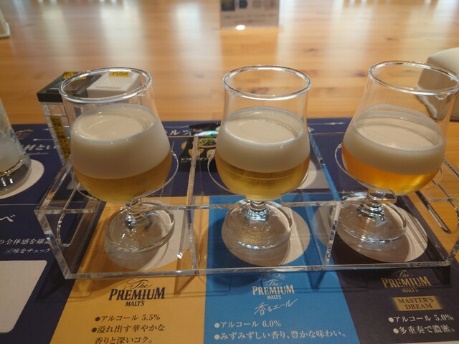 ※午後からのコースは、時間に余裕のある内容になっていますので、行程や時間など多少変更になることもあります。
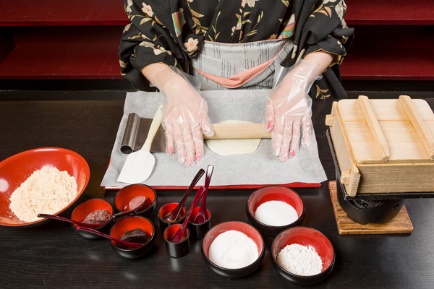 【会費】　会員先生：無料　　
　　　　　  ご家族様：3000円
                （小学生以下のお子様：1000円）
準備の都合上、１１月１５日（金）までに返信お願い致します。 FAX : 0721-29-2020
日帰りバス旅行に（ 参加・不参加 ）します。　      　　　　       　　 薬局　
　
　　お名前（会員）　　　　　　　　　　　　　　　　　　　　
 　
　　お名前（会員・ご家族・小学生以下）　　　　　　　　　　　　　　　　　　
 
　　お名前（会員・ご家族・小学生以下）　　　　　　　　　　　　　　　　　　
 
　　お名前（会員・ご家族・小学生以下）　　　　　　　　　　　　　　　　　　
 
足らない場合はコピーしてください。
集合場所： 薬剤師会室前

　　　　　　　富田林駅北口 ロータリー
どちらかに、
〇をつけて下さい